Time to Examine Your GST 03 and GAF
April 20, 2017
Verify
Setup
Finalize
Submit
GST-03 Submission Guideline
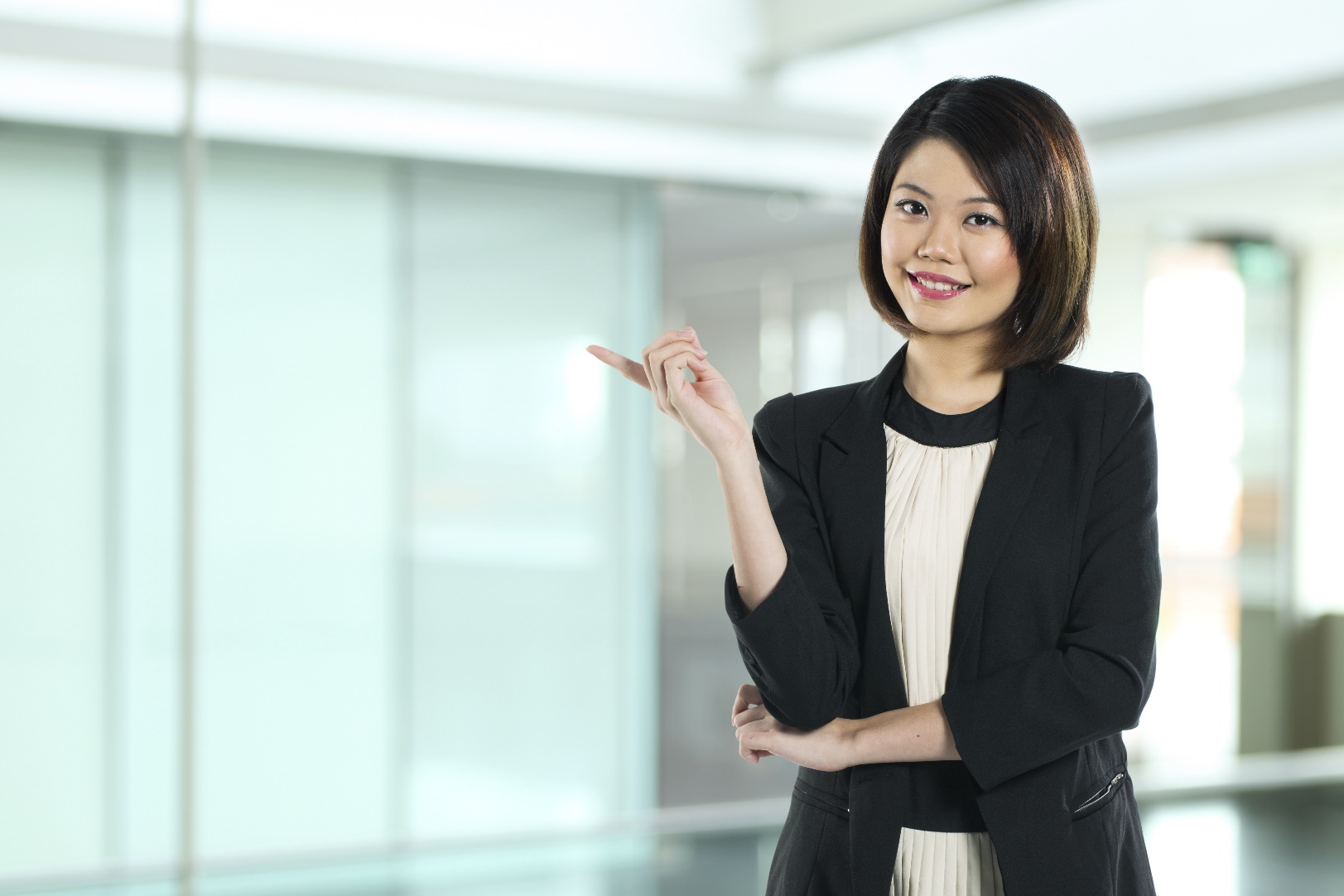 Time to Examine Your GST 03 and GAF
April 20, 2017
2
[Speaker Notes: 4 simple steps to prepare and review your GST return before submission.
Setup
We will discuss about the 2 new enhancements, i.e. taxable period setup and security control in GST-03. This enhancement is meant to have better control on your GST-03 generation to avoid unnecessary error.
Verify
We will walk through with you how to cross check your GST-03 against the tax report and also GST input tax & output tax ledger/
For some companies, this coming submission is their 3rd submission. I believe we have learnt a lot during the previous 2 submissions. So, we would like to take this opportunity to share with you especially for those companies that will be doing 1st submission, what are some common mistakes made and how to rectify it.
Finalize
After we have reviewed the 3 reports and they are tally, we will need to save the GST-03 as a final copy.
I believe all of us here are good tax payers, and we make sure we do the GST submission on time. Sometimes, after submission, we discovered that we have made some mistake in the submission and would like to rectify it. According to JKDM, we are allowed to re-submit the GST return if we discover any mistake made and quickly rectify it before the GST due date. So, we will share with you how to re-generate the GST-03 for re-submission.
Submit
Finally, everything is ready. We can now submit the finalized GST Return to JKDM.
There are 2 ways of submission, i.e. online or manual.
We will share will you the steps to generate the files for both online submission and manual submission.]
GST-03 Submission Guideline
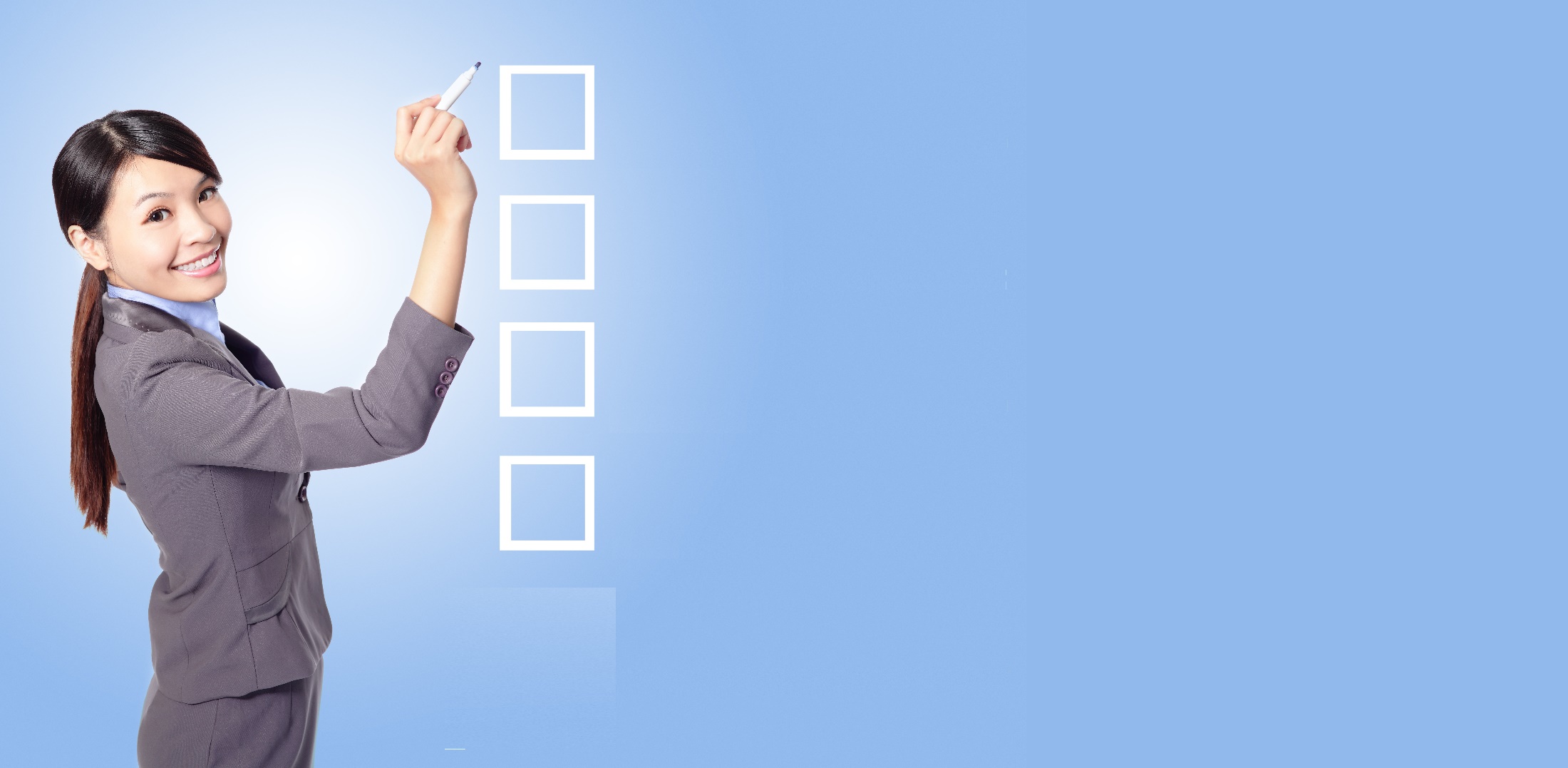 
Part 1 | Setup
Time to Examine Your GST 03 and GAF
April 20, 2017
3
Part 1 | SetupTaxable period
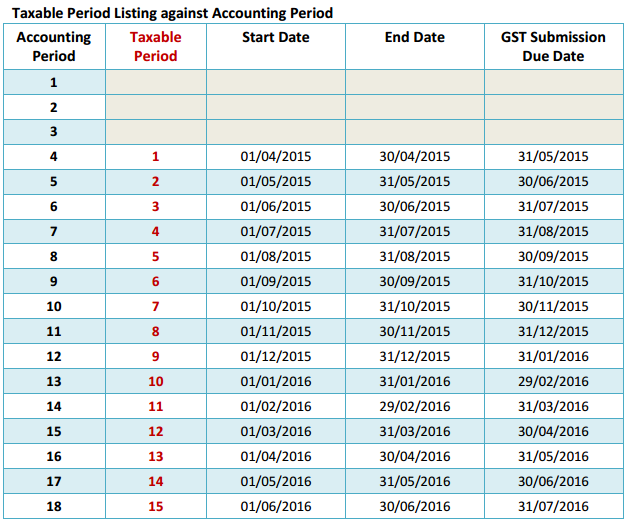 Time to Examine Your GST 03 and GAF
April 20, 2017
4
[Speaker Notes: Every taxable person will be assigned a taxable period for which he is required to account for tax in his return to be furnished to the Director General.

In this enhancement, system will auto generate the taxable period based on your financial period.
In this 1st example, the taxable period is 1 month.]
Part 1 | SetupTaxable period
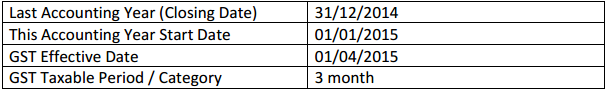 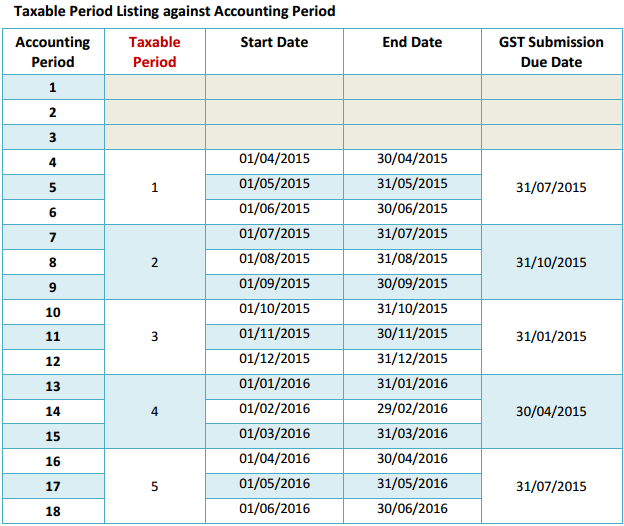 Time to Examine Your GST 03 and GAF
April 20, 2017
5
[Speaker Notes: In this 2nd example, the taxable period is 3 months.]
Part 1 | SetupTaxable period
Go to [Housekeeping > Setup > General setup]
The taxable period is generated automatically.
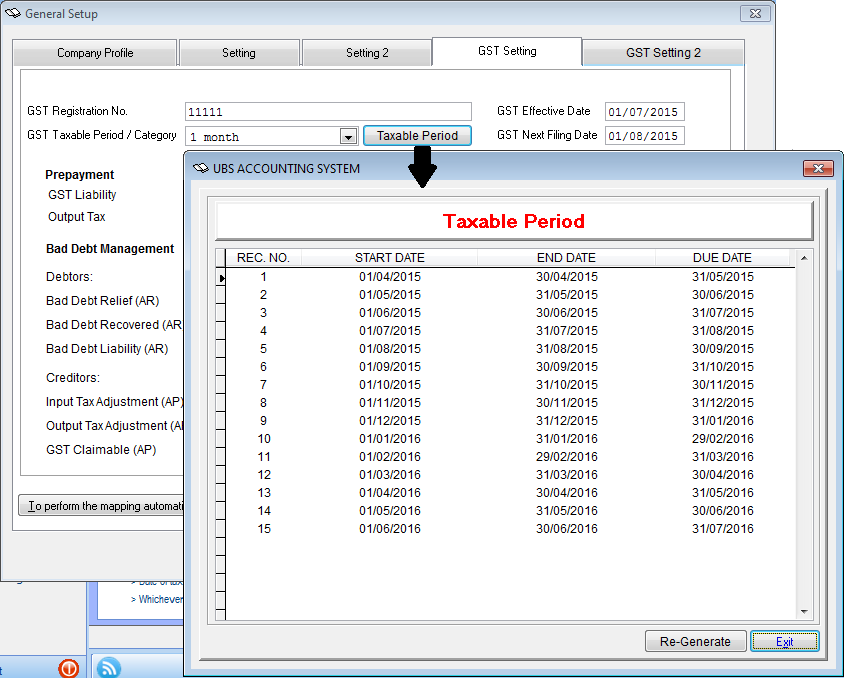 Time to Examine Your GST 03 and GAF
April 20, 2017
6
[Speaker Notes: You can view the taxable period generated in the GST setting, click on [Taxable period] button.]
Part 1 | SetupGST-03 Access Rights
Housekeeping > Setup > User Defined > User Defined Menu
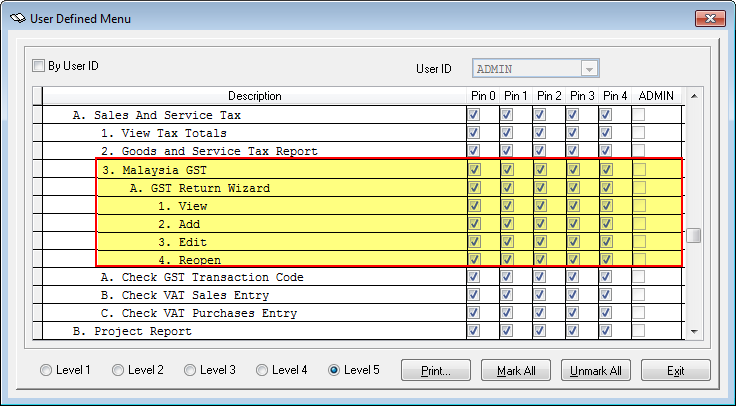 Time to Examine Your GST 03 and GAF
April 20, 2017
7
[Speaker Notes: GST-03 report is confidential data, we believe you prefer only authorized personal is able to generate, edit, even view the report.
With this consideration, we have implemented proper access rights for GST-03. 
So, it is up to you to control who will be able to View, Generate, Edit & Re-generate the GST-03.]
Part 1 | SetupGST-03 Access Rights
Control Panel > Administrative Tasks > Manage User
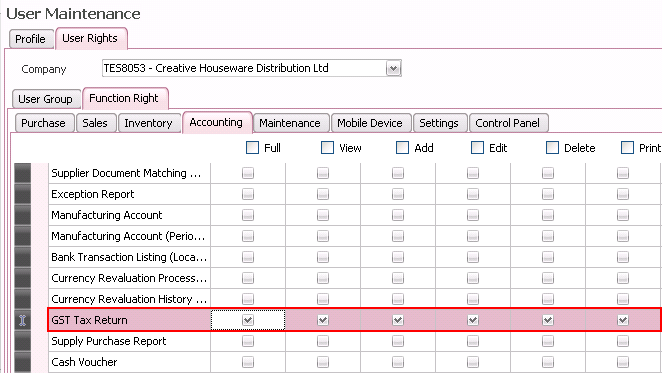 Time to Examine Your GST 03 and GAF
April 20, 2017
8
GST-03 Submission Guideline
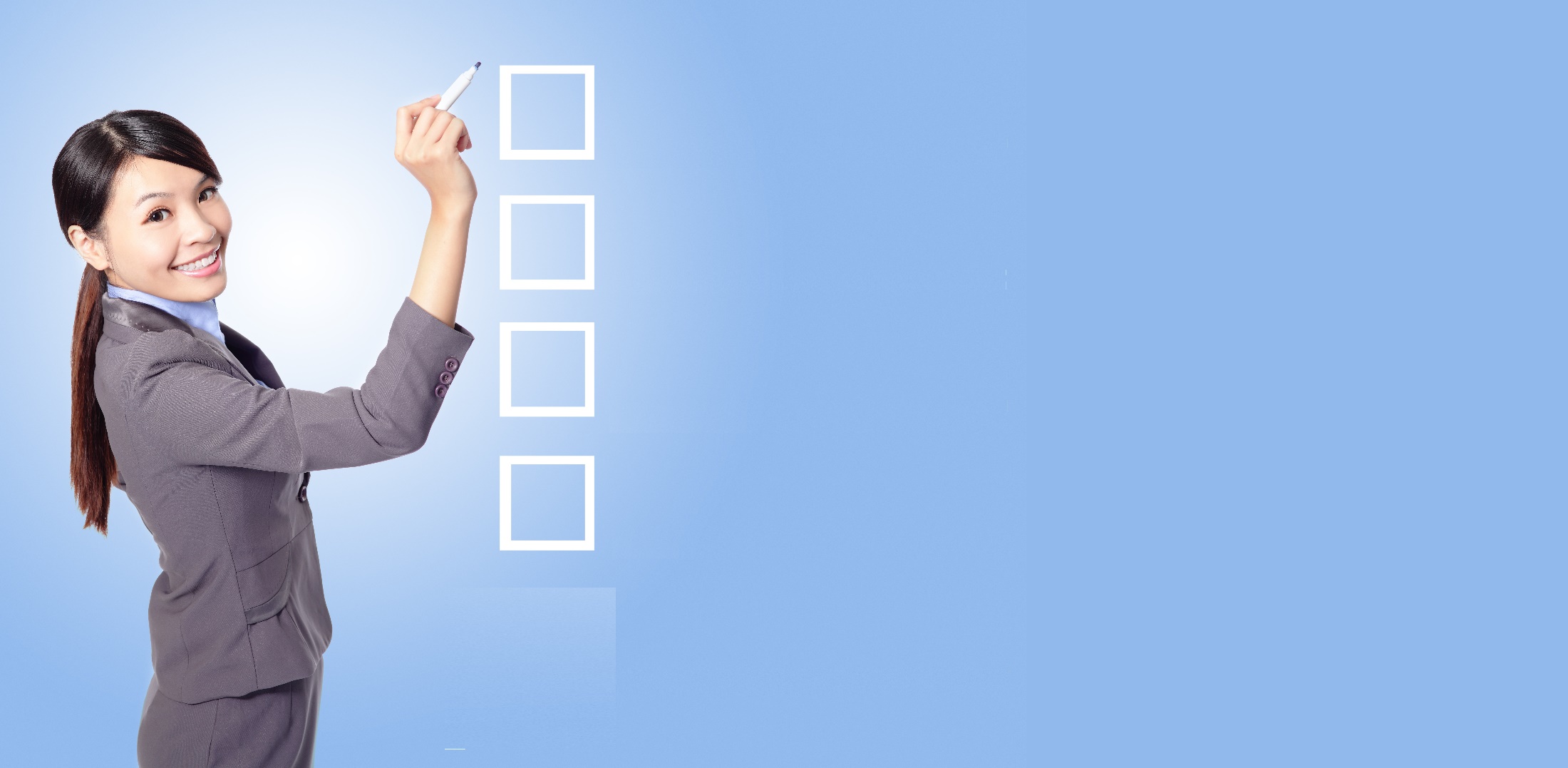 
Part 1 | Setup

Part 2 | Verify
Time to Examine Your GST 03 and GAF
April 20, 2017
9
[Speaker Notes: When you sign up to attend this workshop, you also participated in a survey on what is your most concern area.
Based on the survey result, your most concern topic is you would like to learn how and where to check your GST reports.
So, in this part, we will walk you through, how to check and verify your GST reports.]
Part 2 | VerifyTax Report , Input/Output Tax GL Ledger, GST-03
Step 1:
Generate Goods & Service Tax report.
Generate ledger report for GST Input tax and GST Output tax GL.
Generate draft GST-03 of current taxable period
Time to Examine Your GST 03 and GAF
April 20, 2017
10
[Speaker Notes: Firstly,
Generate Goods & Service Tax report.
Generate ledger report for GST Input tax and GST Output tax GL.
Generate GST-03 of current taxable period, save is as Draft.]
Part 2 | VerifyTax Report , Input/Output Tax GL Ledger, GST-03
Step 2:
Cross check the reports. Make sure they are tally.
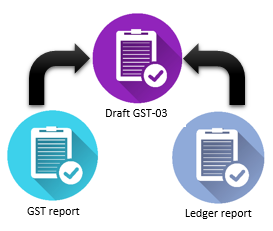 Time to Examine Your GST 03 and GAF
April 20, 2017
11
[Speaker Notes: Secondly,
Cross check the reports. Make sure they are tally.

For example, 
The amount in GST-03 5(b), should be the same as the balance of GST Output Tax GL; GST-03 6(b), should be the same as the balance of GST Input Tax GL.
The amount in GST-03 5(a) & 5(b), should be the same as total taxable sales amount & total tax amount of SR & DS tax codes in the Tax report.
The amount in GST-03 6(a) & 6(b), should be the same as total taxable purchase amount & total tax amount for TX, TX-E43 & TX-RE tax codes in the Tax report.]
Part 2 | VerifyEntries via Transaction File Maintenance
Refer to knowledge.sage.my to understand the proper way to enter your transactions if you are using pure journal entries.

Sage UBS - Transaction File Maintenance
Time to Examine Your GST 03 and GAF
April 20, 2017
12
[Speaker Notes: If you found that the reports are not tally, please do not panic.
We have know-how articles in knowledge.sage.my to guide you.

To learn and understand the proper way to enter your transactions if you are using pure journal entries. Look for the article entitled
Sage UBS - Transaction File Maintenance

Bear in mind, based on the DG’s decision 3 dated 14/04/2015, you must use a GST compliant POS or GST compliant cash register starting from 1st October 2015.

Let me show you some examples in the article.]
Part 2 | VerifyEntries via Transaction File Maintenance
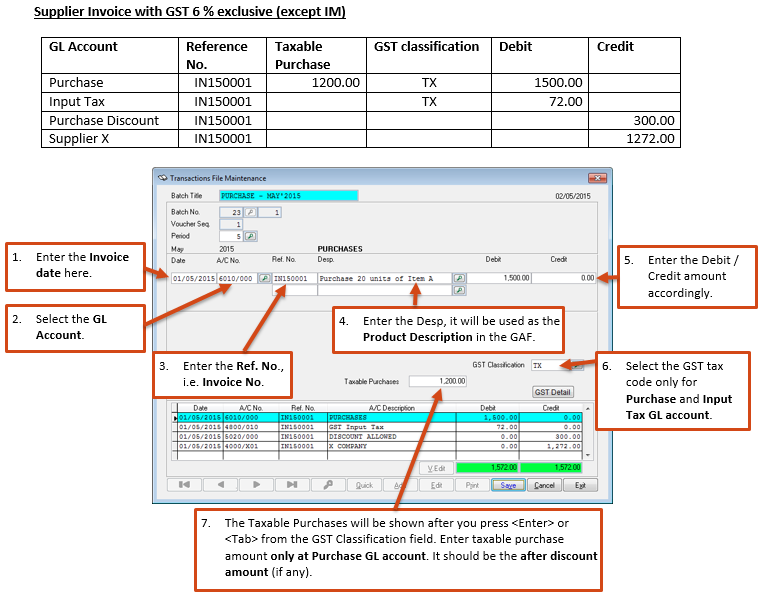 Time to Examine Your GST 03 and GAF
April 20, 2017
13
[Speaker Notes: To enter a supplier invoice with GST 6% exclusive.
Make sure you entered the supplier invoice number in the reference number field
Only enter tax code in the Purchase GL and GST Input tax GL
Enter the taxable purchase amount at the Purchase GL
Please note that if the Purchase GL amount is at Debit side, then the taxable purchase amount must be positive; if the Purchase GL account is at Credit side (assuming you are entering a purchase debit note) then the taxable purchase amount must be negative.

The rule of thumb, whether to enter a positive or negative as the taxable amount, just follow
If Debit  positive
If Credit  negative
Same applies to sales transactions]
Part 2 | VerifyEntries via Transaction File Maintenance
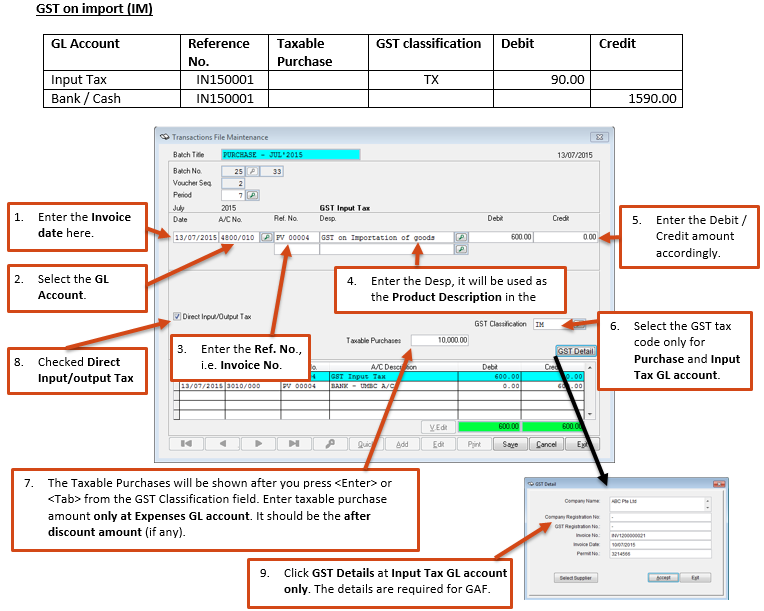 Time to Examine Your GST 03 and GAF
April 20, 2017
14
[Speaker Notes: The next example that I am showing you now is a journal entry without Creditor GL involved.
For example, GST on importation of goods, Deemed supply on free gift etc.

The way to enter journal entry is almost the same as the entries I showed to you in the previous slide. The only differences are
The taxable amount is entered at the Tax GL account.
You also need to click on the [GST details] at the Tax GL account and fill in the invoice details. These information is needed for GAF.]
Part 2 | VerifyCommonly made mistakes
Refer to knowledge.sage.my for tips on how to correct your transactions.

GST-03, GST Report, GAF - FAQ
Time to Examine Your GST 03 and GAF
April 20, 2017
15
[Speaker Notes: In the knowledge.sage.my, we also have articles on tip & tricks on how to correct your transactions. Look for the article entitled GST-03, GST Report, GAF – FAQ

Let me show you some examples of commonly made mistakes.]
Part 2 | VerifyCommonly made mistakes
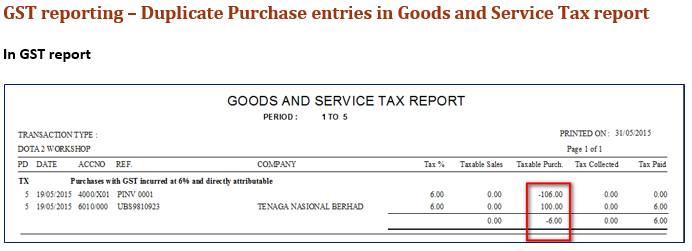 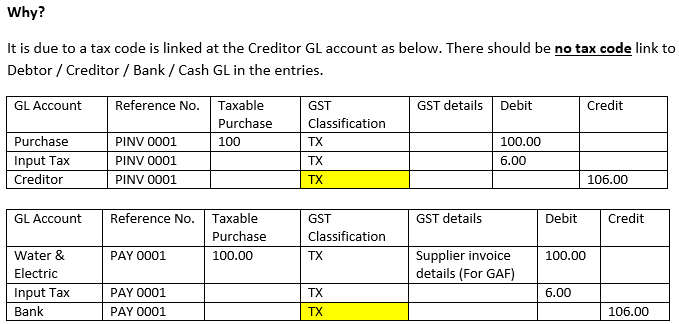 Time to Examine Your GST 03 and GAF
April 20, 2017
16
[Speaker Notes: The supplier invoice entry showed 2 times in the tax report.
Why ?
It is due to tax code is being entered at the Creditor GL account.

At this point, you may be wondering how to search for those entry lines to remove the tax code 1 by 1. Don’t worry, we have a shortcut way to clean up the entries.]
Part 2 | VerifyCommonly made mistakes
Go to Housekeeping > File Organisation
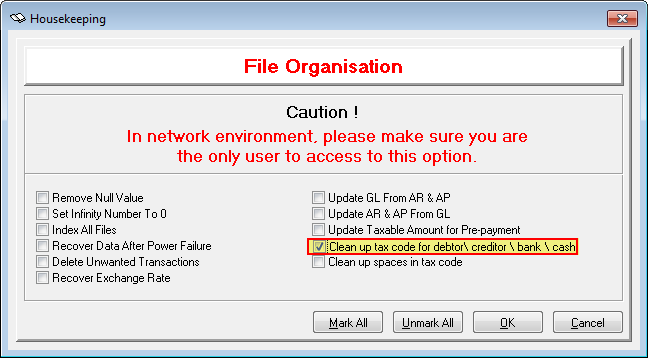 Time to Examine Your GST 03 and GAF
April 20, 2017
17
[Speaker Notes: Go to Housekeeping > File Organisation, select the [clean up tax code for debtor / creditor / bank / cash] option, and click OK.
System will search and remove the tax code in all debtor / creditor / bank / cash GL found in the journal entries.]
Part 2 | VerifyCommonly made mistakes
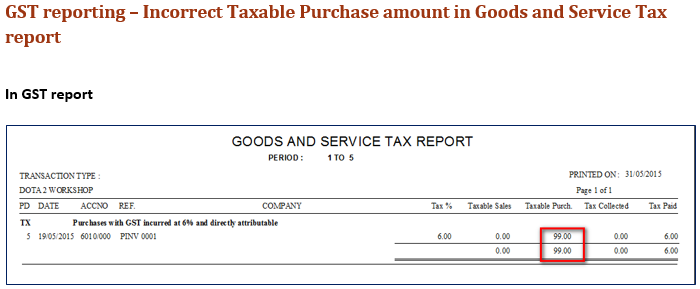 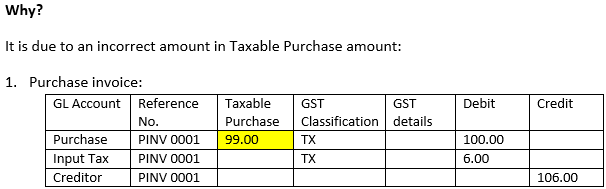 Time to Examine Your GST 03 and GAF
April 20, 2017
18
[Speaker Notes: 2nd example, the taxable amount shown in the tax report is incorrect.
Why ?
It may be due to taxable amount entered is incorrect.

To search for the entry, go to print ledger or view ledge, select the GL account shown in the tax report and generate the ledger report.]
Part 2 | VerifyCommonly made mistakes
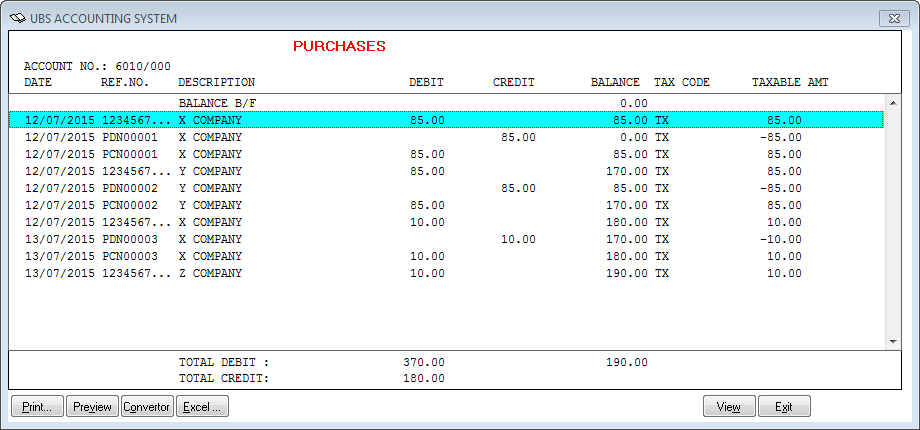 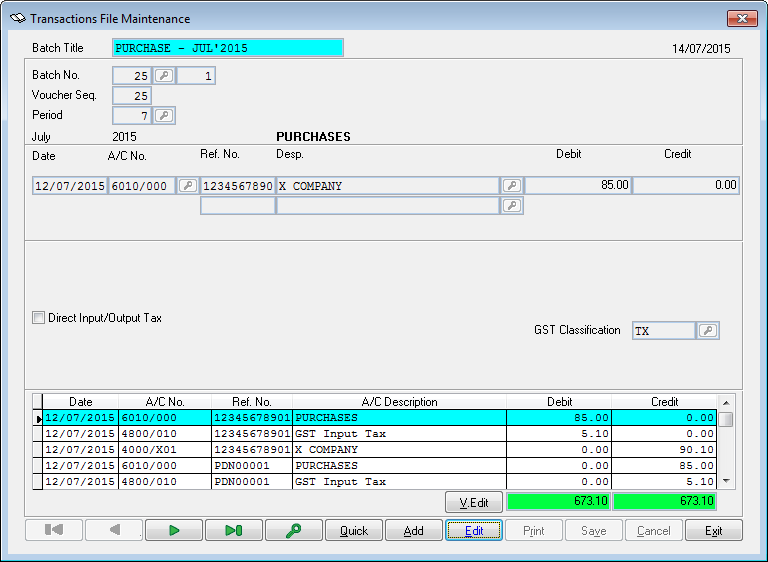 Time to Examine Your GST 03 and GAF
April 20, 2017
19
[Speaker Notes: When found the transaction in the GL ledger, double click on it, the Transaction File Maintenance screen will be shown. You can now rectify the entries.]
Part 2 | VerifyConsistency Upgrade Program
Housekeeping > Consistency Upgrade Program

Objective
To fix inconsistent transactions as below :
Discount amount missing from cash sales entries and caused double entries unbalance.
Missing sales/purchase line during posting for the transaction keyed in before GST ON and Post to Accounting after GST ON.
Failed to group transaction tax line at Post to Accounting when GL account is mapped at Tax Code Maintenance.
Tax code changed to ‘ZR’ after posting to accounting
Incorrect taxable amount due to discount
Duplication found in the posted transactions
Time to Examine Your GST 03 and GAF
April 20, 2017
20
[Speaker Notes: Sometimes, you may found that the transactions posted to Accounting are incorrect.
In Sage UBS, we have a tool to help you to rectify those transactions.
Go to Housekeeping > Consistency update program
This tool will help you to correct some known issues in the data as listed in here.]
Part 2 | VerifyTax code for Debit Note & Credit Note
Misconception  
“AJP” is for Purchase entry
“AJS” is for Sales entry
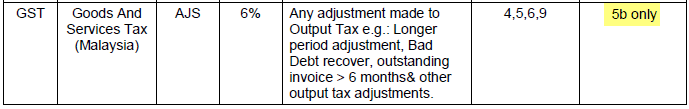 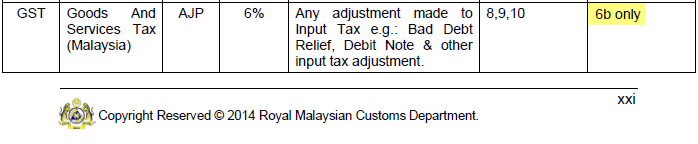 Time to Examine Your GST 03 and GAF
April 20, 2017
21
[Speaker Notes: When you are checking through the GST-03, you found that the tax amount is shown at 5 (b) / 6 (b), but the taxable amount is not shown at 5 (a) / 6 (a).
This issue usually happened to Credit note & Debit note transactions using the “AJP” and “AJS” tax code.
By right, when issue Credit note & Debit note, you should use the same tax code as in the invoice.

Yes, in the older version of guideline from JKDM, it did mention that to use “AJP” and “AJS” for Credit note & Debit note. But if you check the latest guideline from JKDM, it explained that “AJP” and “AJS” in meant for Input tax / Output tax adjustment entries such as bad debt relief and bad debt recovered. And it also specifically mention that the amoount is to be shown in 5(b) / 6 (b) only.]
Part 2 | VerifyOut of period transactions
Housekeeping > GST-03 verification
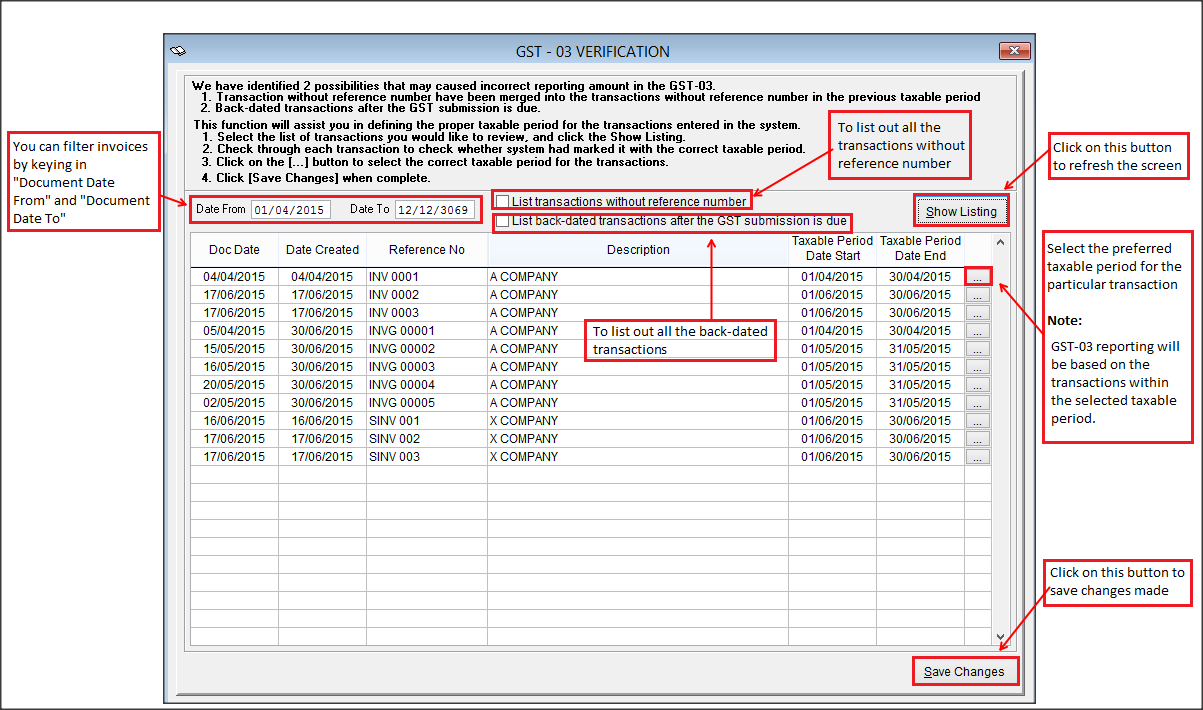 Time to Examine Your GST 03 and GAF
April 20, 2017
22
[Speaker Notes: Sometimes, especially supplier invoices dated at the end of the month, we only receive it at the next month. For example, a supplier invoice dated June, but only receive it on July.

So, it is your decision, whether you want this supplier invoice in June GST submission or July GST submission.
When you enter the supplier invoice journal entry, by default, system will place it under June taxable period. If you would like this supplier invoice to be report in July GST submission, then go to Housekeeping > GST-03 verification, click on [Show listing] for system to populate the transactions. Look for the supplier invoice, and change the taxable period to July.]
GST-03 Submission Guideline
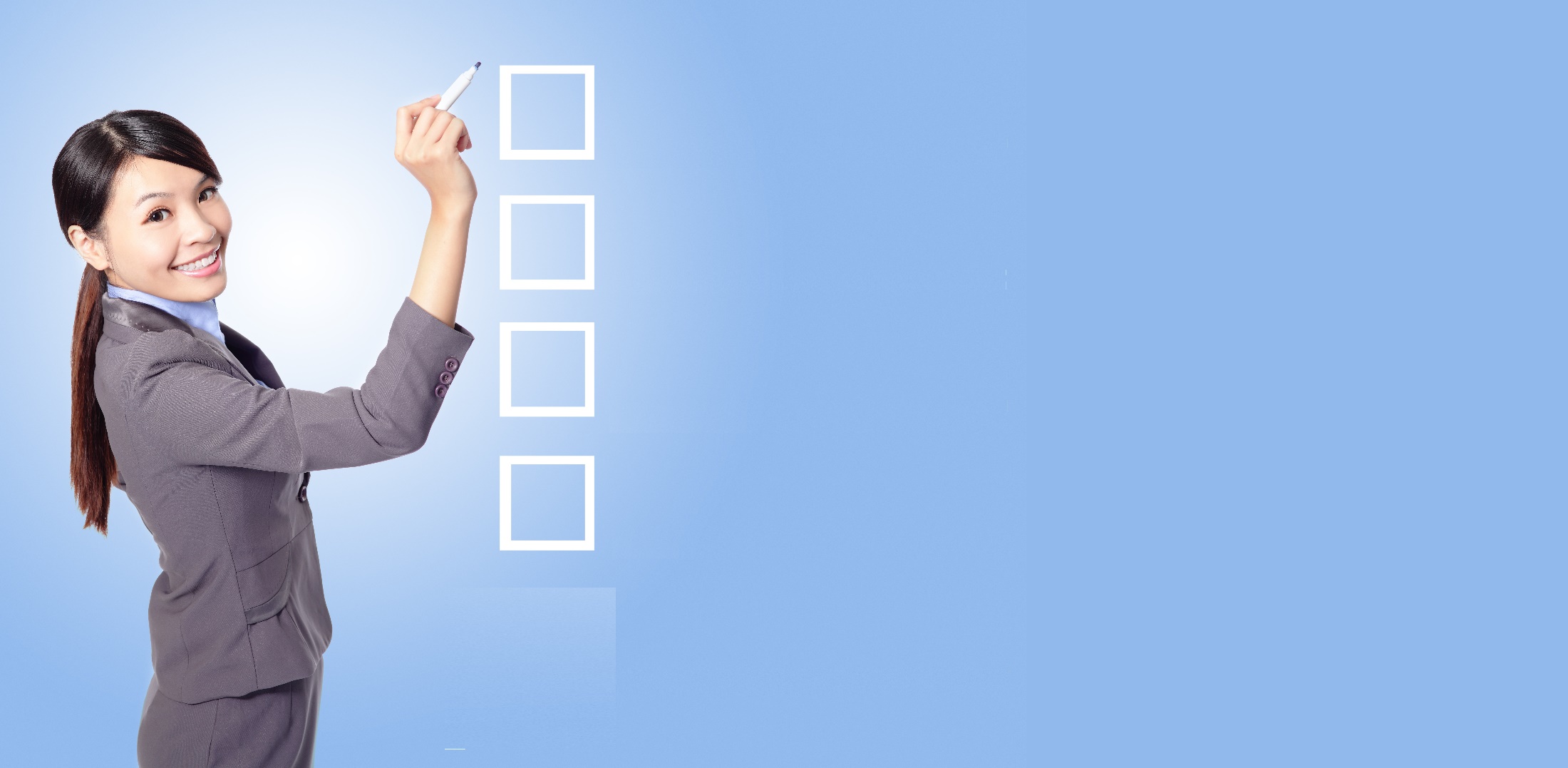 
Part 1 | Setup

Part 2 | Verify

Part 3 | Finalize
Time to Examine Your GST 03 and GAF
April 20, 2017
23
[Speaker Notes: After we have checked and verify that all the 3 reports are tally, and we are ready to finalize the GST-03.]
Part 3 | FinalizeGST-03 – Save as Final
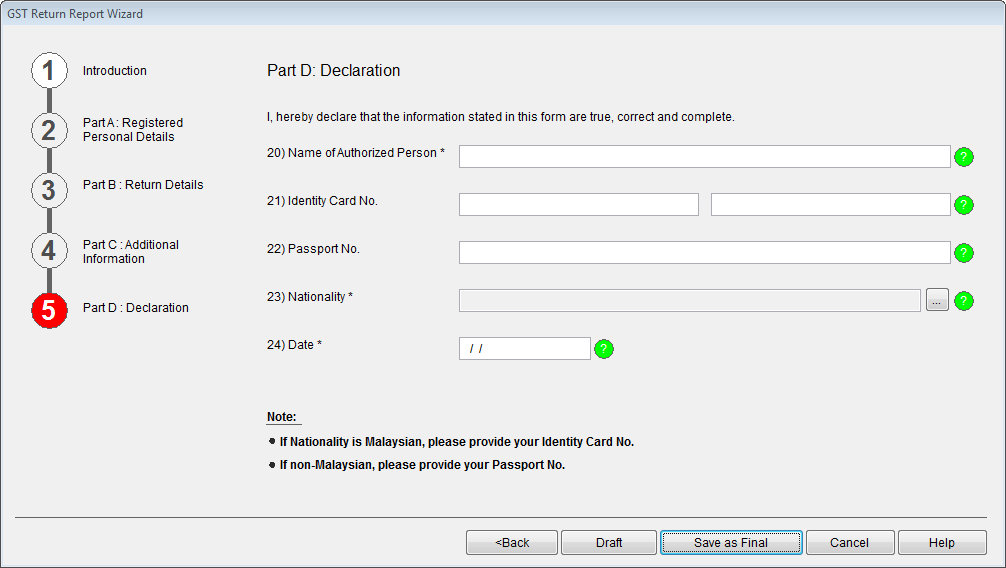 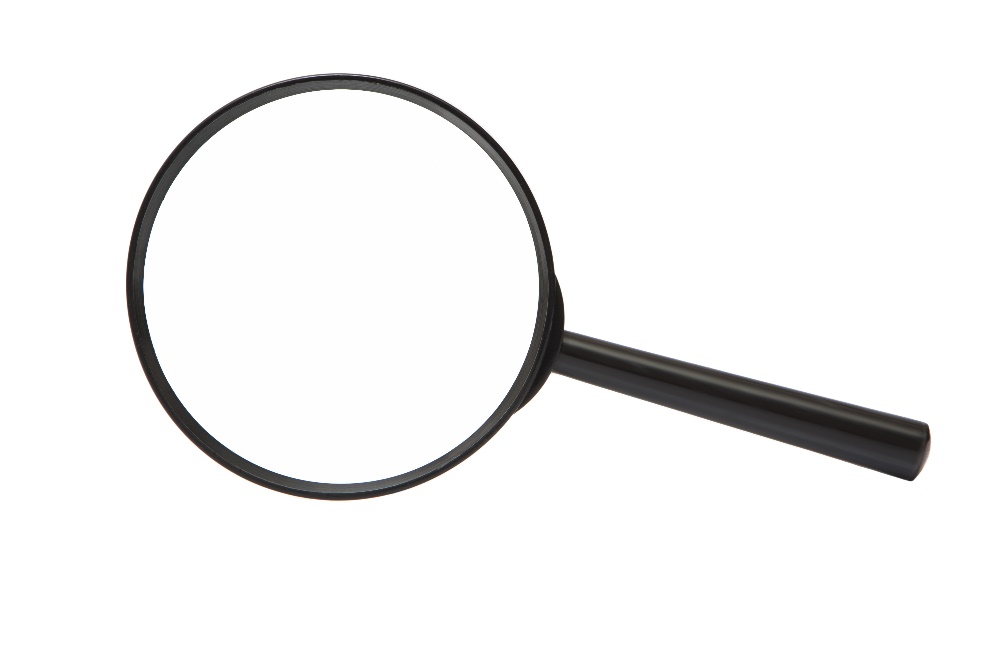 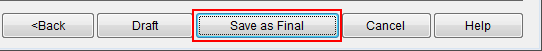 Dt	GST Output tax
Cr	GST Control

Dt	GST Control
Cr	GST Input tax
Time to Examine Your GST 03 and GAF
April 20, 2017
24
[Speaker Notes: Generate the GST-03 again, click [Save as Final].
For Sage 50, the journal entries will be generated automatically.
For Sage UBS, you will need to enter the journal entries manually for now, we will automate it in the coming release.

Some of you may be wondering now, what is these journal entries all about.
Let me further explain in the next slide.]
Part 3 | FinalizeGST-03 – Save as Final
5 b) 7920.00 	6 b) 4975.47
When Finalize GST-03

Dt	GST Output tax	7920.00	
Cr	GST Control	7920.00

Dt	GST Control	4975.47
Cr	GST Input tax	4975.47
Difference 2944.53 is the GST amount payable
When made payment to JKDM

Dt	GST Control	2944.53
Cr	Bank/Cash	2944.53
Time to Examine Your GST 03 and GAF
April 20, 2017
25
[Speaker Notes: We will debit the GST Output tax GL and credit into the GST control account; credit the GST input tax GL and debit into the GST control account.
With this, both the GST Output tax & GST Input tax GL are being zerorized.

The balance in the GST Control GL is the GST payable or GST claimable amount.

In this example, it is GST payable.
When you make payment to JKDM, you can enter a general payment entry against the GST control account.]
Part 3 | FinalizeGST-03 – Versioning
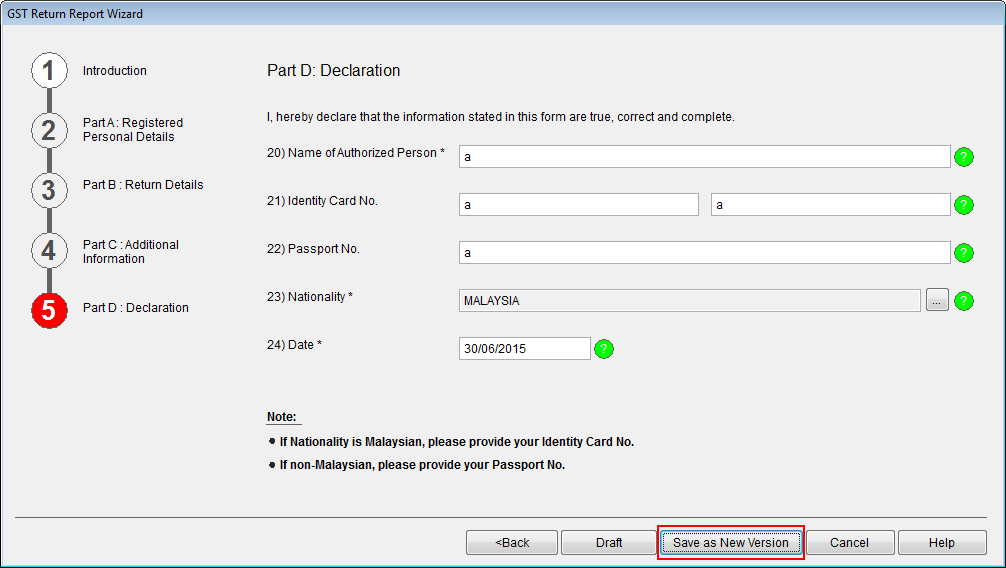 Time to Examine Your GST 03 and GAF
April 20, 2017
26
[Speaker Notes: Sometimes, after GST submission, we discovered that we have made some mistakes in the submission and would like to rectify it. According to JKDM, we are allowed to re-submit the GST return if we discover any mistake made and quickly rectify it before the GST due date. 

To do so, after you have made corrections in the transaction entries, select the respective GST Return, click on the [Edit] button, go through the GST Return wizard step by step. The amount in the GST return is being refreshed to obtained the updated data. At the end of the process, click [Save as New Version].]
Part 3 | FinalizeGST-03 – Versioning
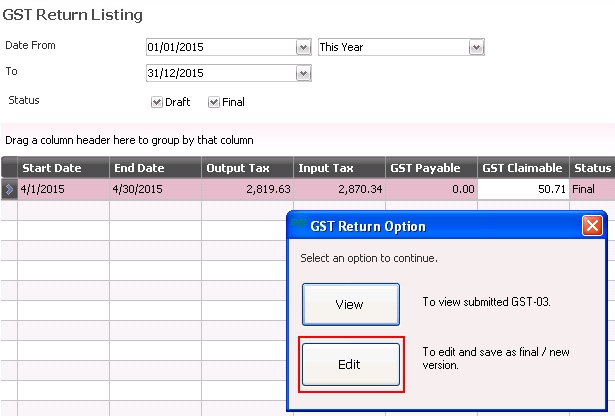 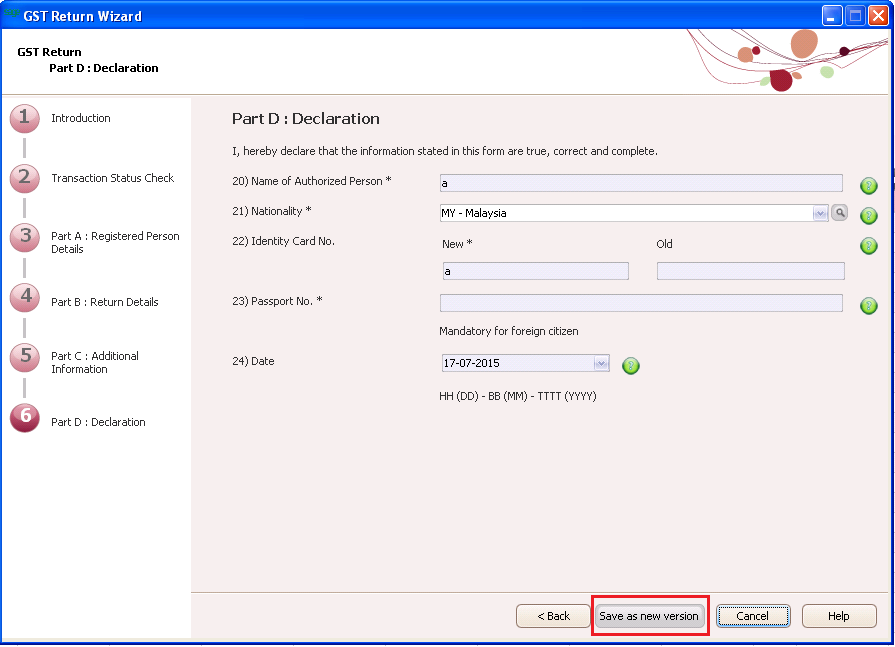 Time to Examine Your GST 03 and GAF
April 20, 2017
27
GST-03 Submission Guideline
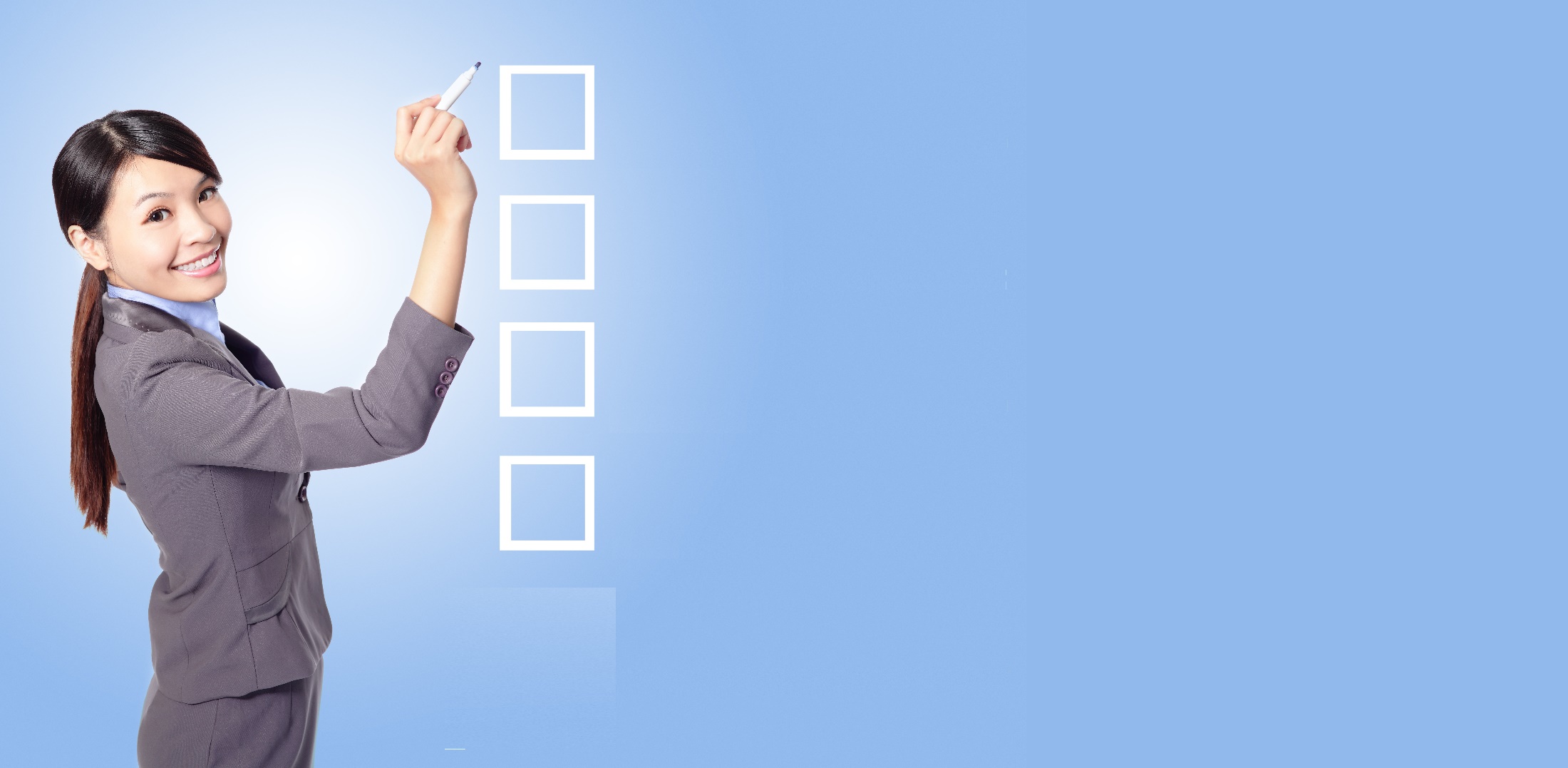 
Part 1 | Setup

Part 2 | Verify

Part 3 | Finalize

Part 4 | Submit
Time to Examine Your GST 03 and GAF
April 20, 2017
28
[Speaker Notes: The last step, is to submit the GST return to JKDM.
There are 2 ways to submit the GST return, online or manual.]
Part 4 | SubmitGenerate TAP and upload
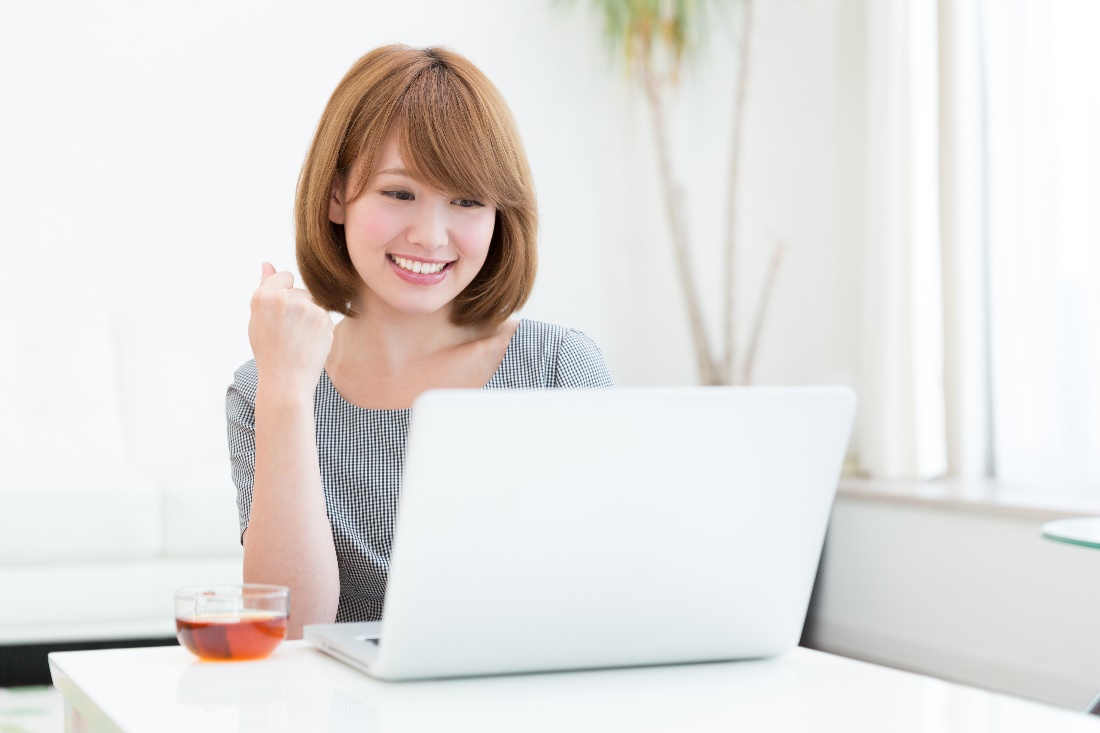 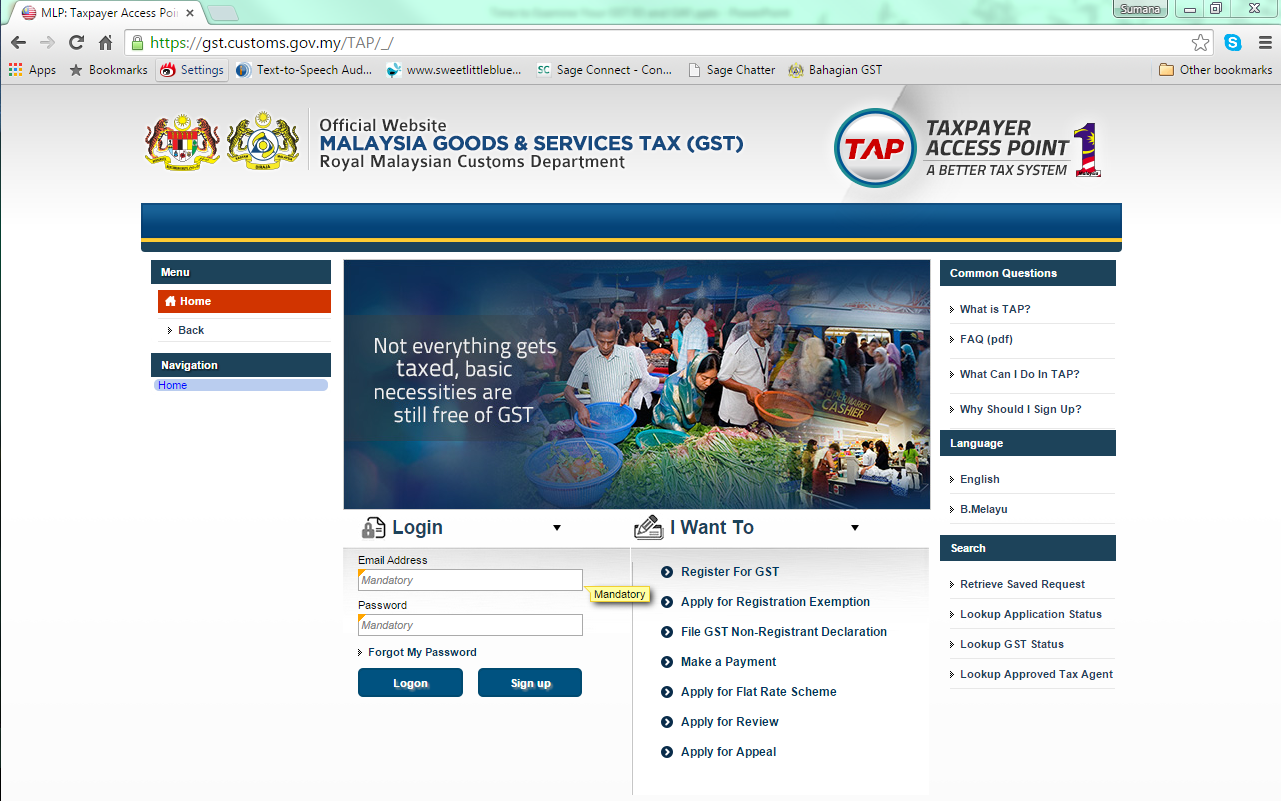 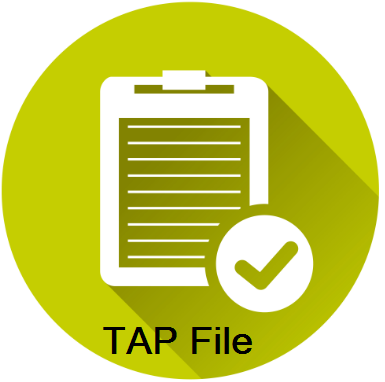 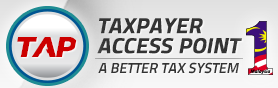 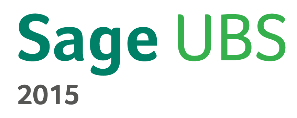 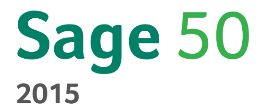 Time to Examine Your GST 03 and GAF
April 20, 2017
29
[Speaker Notes: For online submission, first, generate the TAP file from the system.
Next, login to the Taxpayer Access Point via gst.customs.gov.my/TAP
Upload the TAP file.]
Part 4 | SubmitGenerate TAP and upload
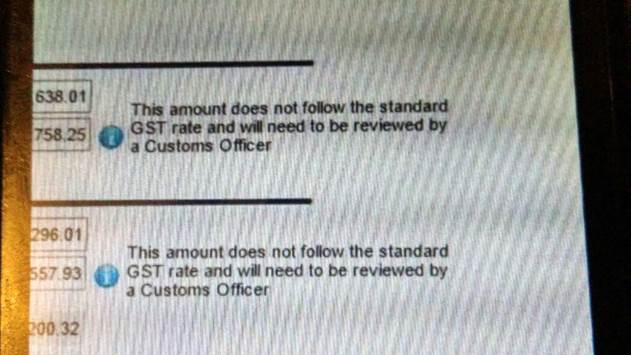 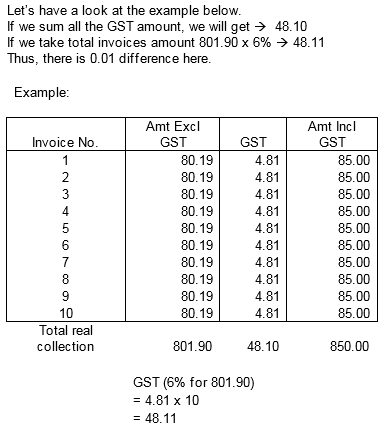 Time to Examine Your GST 03 and GAF
April 20, 2017
30
[Speaker Notes: After you have uploaded the TAP file, the system will do a preliminary checking on the amount uploaded by multiplying the taxable amount with 6% to obtain the tax amount and compare.
This warning message is shown if there is any difference found. Please do not panic.

We have checked with JKDM and JKDM understands that most of the time, especially for purchase entries, there may be few cents difference due to the rounding calculation may be varied for different billing system.
Please proceed with the submission if you know the amount submitted is correct.]
Part 4 | SubmitManual Submission – Important notice from JKDM
Time to Examine Your GST 03 and GAF
April 20, 2017
31
[Speaker Notes: This is an official email from GST unit of Jabatan Kastam Diraja Malaysia to all software vendors.
Refer to point (4) in the email, if you would like to do your GST return submission manually, you must use GST-03 pdf form downloaded from gst.customs.gov.my

We have contacted the GST unit of Jabatan Kastam Diraja Malaysia, and got the confirmation that a guideline for GST-03 form format will be released in near future, so that all software vendors will be able to standardize the GST-03 form in the accounting system.]
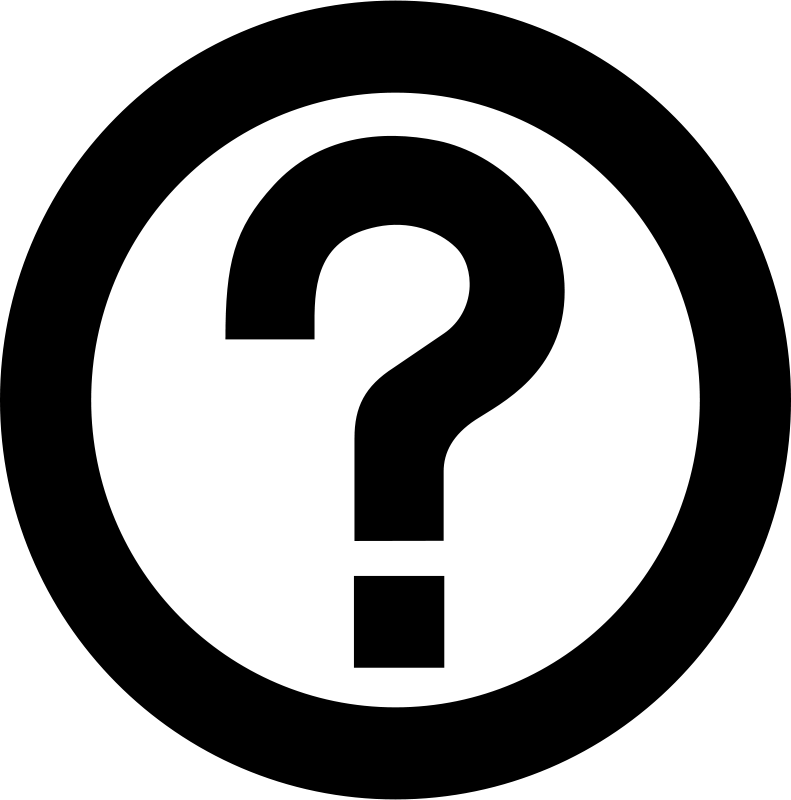 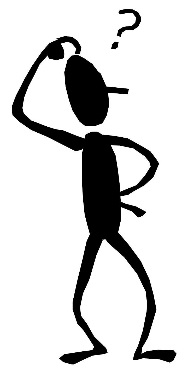 April 20, 2017
Q & A
Q1  Not many people know new UBS can set With Purchase Tax,  
       Sales Tax & with GST, then the user can key-in GST     
       transaction with a safer method, I have customers come to    
       me with their data to check, a lot of the amount they key-in 
       doesn’t equivalent to 6%. -.-.
Time to Examine Your GST 03 and GAF
April 20, 2017
33
Q & A
To enable GST in the system, follow this simple guide:
  Accounting System
Country Setting
Time to Examine Your GST 03 and GAF
April 20, 2017
34
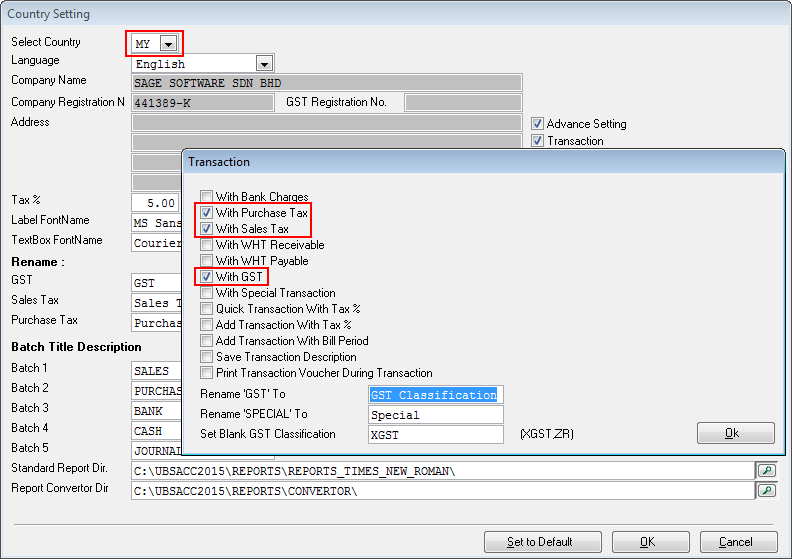 Time to Examine Your GST 03 and GAF
April 20, 2017
35
Q & A
Q2)  Not many people uses Payment - Sundry Expenses function    
         too... as they don’t know got such method.

    Sundry expenses was incorporated before TFM was open up   
         for GST entries.  It was provided to allow user to enter   
         expenses without the need to maintain supplier master.  
         Now, user has the flexibility of entering sundry expenses via    
         Sundry Expenses option or via TFM which they are very 
         familiar with.
Time to Examine Your GST 03 and GAF
April 20, 2017
36
Q & A
To use Sundry Expenses option, user must first do the GL account mapping as below:
SageUBS - Accounting  General  Miscellaneous File   Tax Code Maintenance
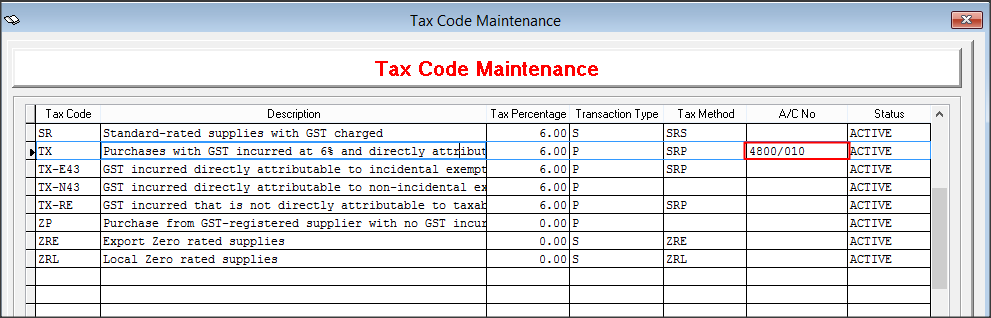 Time to Examine Your GST 03 and GAF
April 20, 2017
37
Q & A
After that, access Sundry Expenses option via 
SageUBS - Accounting  Transaction  Payment  Sundry Expenses
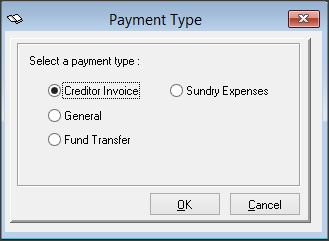 Time to Examine Your GST 03 and GAF
April 20, 2017
38
Q & A
If user want to key in by using TFM, please refer to the link below on how to key in the transaction.

http://knowledge.sage.my/index.php?/article/AA-05617/0/Sage-UBS-Transaction-File-Maintenance.html
Time to Examine Your GST 03 and GAF
April 20, 2017
39
Q & A
Sage50 - Accounting  Payment  General
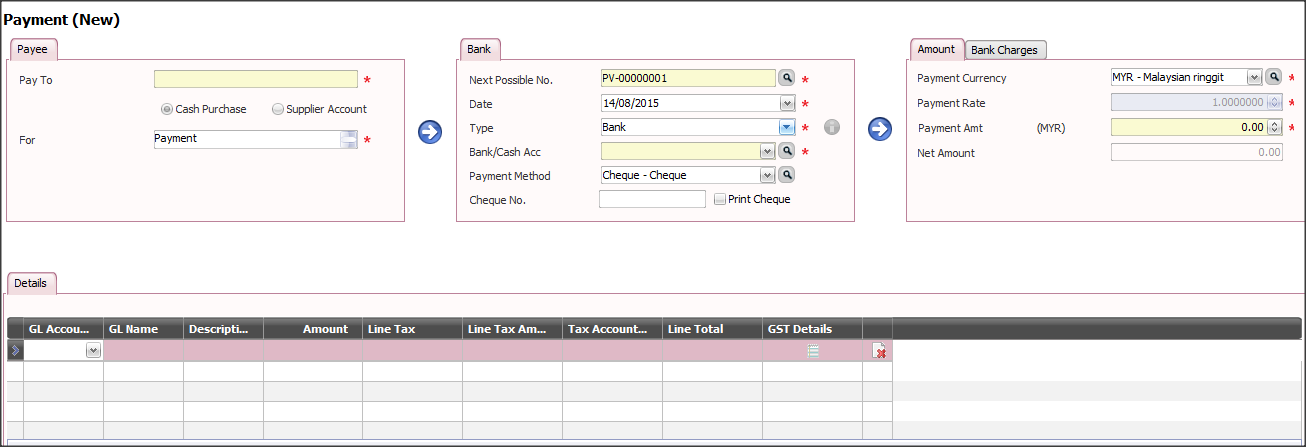 Time to Examine Your GST 03 and GAF
April 20, 2017
40
Q & A
Q3)  Capital goods acquired is a topic not many People know. 

Fixed assets purchased solely for business usage fulfill the criteria of Capital Goods.  You will be required to maintain capital goods via Periodic  Capital Goods  Maintain Capital Goods function so that it can be recorded correctly om Item #16 of the GST-03 Return

Note that Car purchased for director’s usage is not capital goods as it does not contribute to the business running / operations.
Time to Examine Your GST 03 and GAF
April 20, 2017
41
Q & A
Q4)  How to change tax code if use wrong tax code.
Please advise user go to Accounting  Reports  Goods And Service Tax  Check GST Transaction Code
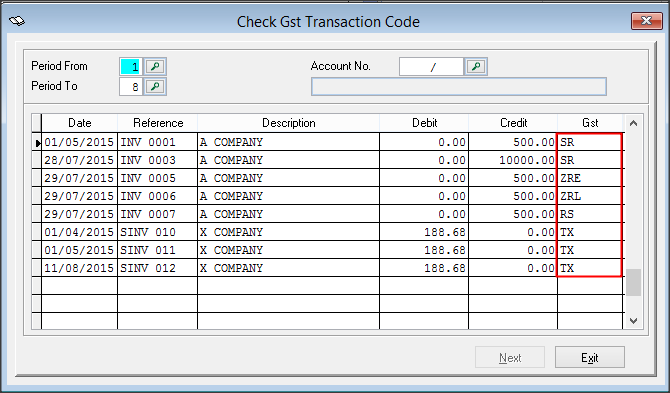 *Please note that changes will apply ONLY at Accounting but I&B will remain the same.  The proper way of adjustment for POSTED bills should be Credit Note or Debit Note.
Time to Examine Your GST 03 and GAF
April 20, 2017
42
Q & A
Q5) Taxable Purchase need key-in for all tax code?
Please advise user to key in taxable amount in order to let system capture the correct taxable amount and show in GST report.  Example as below
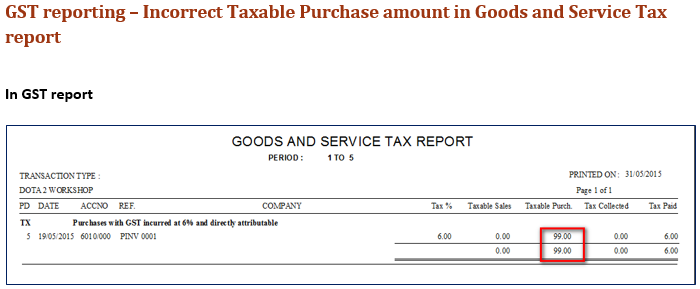 Time to Examine Your GST 03 and GAF
April 20, 2017
43
Q & A
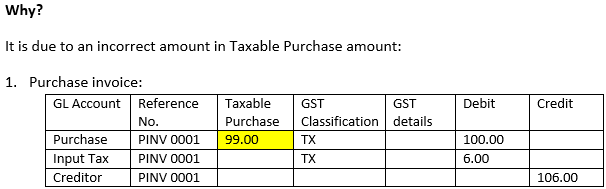 Time to Examine Your GST 03 and GAF
April 20, 2017
44
Q & A
Q6)   GST Details at TFM Compulsory to key-in?
Please refer to the scenario below:
Scenario1: Transaction with Supplier/Customer Info
Based on this scenario, GST details is optional for the User to key in.  This is because system will get the creditor information from the transaction.
Time to Examine Your GST 03 and GAF
April 20, 2017
45
Q & A
Scenario2: Transaction without Supplier/Customer Info OR 
        Sundry Expenses
Based on this scenario, use should key in the GST Detail since there is no creditor information in this transaction.
Time to Examine Your GST 03 and GAF
April 20, 2017
46
Q & A
Q7)   If late receive supplier invoice a few months later, which  
          date should we key-in at? follow document date? or Key-in   
          Date?
Either way, because this kind of scenario can be handled by using GST03 verification (SageUBS only)
Example:
Current taxable period  = 01/07/2015 – 31/07/2015
Receiving Supplier Invoice which dated 12/05/2015 at 14/08/2015
User can issue the Supplier Invoice with the date 12/05/2015 or 14/08/2015
Time to Examine Your GST 03 and GAF
April 20, 2017
47
Q & A
iv)   Once complete, go to Accounting  Housekeeping  GST-03   
       verification, change the taxable period to current taxable period        
       (if user key in the Supplier Invoice date = 12/05/2015)
 
For more information, please refer to 

http://knowledge.sage.my/index.php?/article/AA-07820/0/Taxable-Period-and-GST-03-Verification.html
Time to Examine Your GST 03 and GAF
April 20, 2017
48
Q & A
Q8)   I found out that not many user know Account & Billing are separated program, so they will always thought backup at account is enough, or closing at account is okay already.

- Please advise user do for both Accounting and I&B since there are separated module.
Time to Examine Your GST 03 and GAF
April 20, 2017
49
Q & A
Q9   How to check if GST 5A/5B 6A/6B is key-in correctly & its equivalent to 6%?
Please advise user do a cross check between GST-03, Goods and Service Tax report and Ledger, make sure they are tally.
On how to key in correct transaction, please advise user refer to 

http://knowledge.sage.my/index.php?/article/AA-05617/0/Sage-UBS-Transaction-File-Maintenance.html
Time to Examine Your GST 03 and GAF
April 20, 2017
50
Q & A
Q10)   What should I do after submitted GST-03.
- Please refer to the attached slide (Slide 23 – Slide 27)
Time to Examine Your GST 03 and GAF
April 20, 2017
51
Time to Examine Your GST 03 and GAF

April 20, 2017


Thank You !
Time to Examine Your GST 03 and GAF
April 20, 2017
52